Medical Image Analysis:Multivariate Mixture Model for Myocardial Segmentation Combining Multi-Source Images
Xinzhe Luo
School of Data Science, Fudan University
Contents
Introduction & Motivation
Combined segmentation for multi-source images
Simultaneous registration and segmentation
Multivariate mixture model
Problem formulation and representation
Expectation-maximization algorithm
Spatial regularization
Hetero-coverage multi-modality images
Experiment and demonstration
Conclusion
2
Introduction
Multi-modality medical images
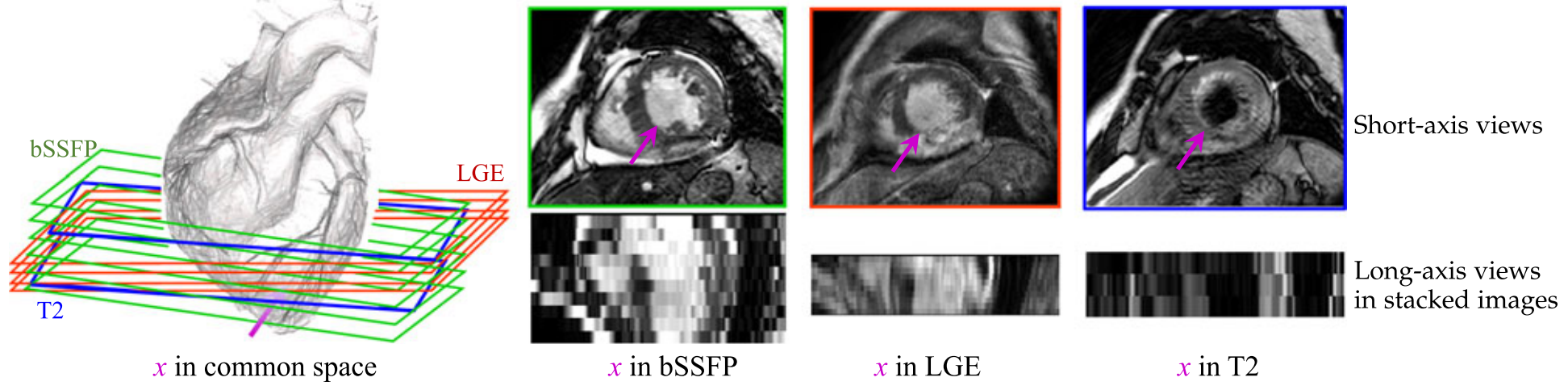 Zhuang, Xiahai. "Multivariate mixture model for myocardial segmentation combining multi-source images." IEEE transactions on pattern analysis and machine intelligence 41, no. 12 (2019): 2933-2946.
3
[Speaker Notes: 多模态图像:
1. 不同图像是commonspace anatomy的表象
2. 不同模态图像反映不同的结构信息]
Motivation
Myocardial infarction identification from LGE CMR

Automatic myocardial segmentation from LGE CMR

Combined segmentation for multi-source images

Simultaneous registration and segmentation
4
Contents
Introduction & Motivation
Combined segmentation for multi-source images
Simultaneous registration and segmentation
Multivariate mixture model
Problem formulation and representation
Expectation-maximization algorithm
Spatial regularization
Hetero-coverage multi-modality images
Experiment and demonstration
Conclusion
5
Multivariate mixture model
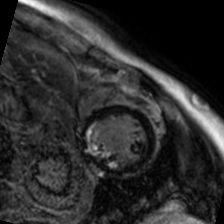 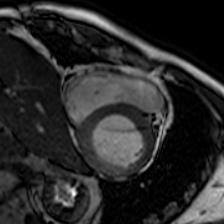 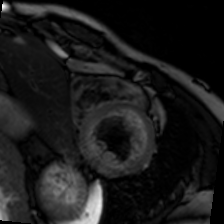 6
Multivariate mixture model
7
Multivariate mixture model
8
Multivariate mixture model
9
Multivariate mixture model
Graphical model:
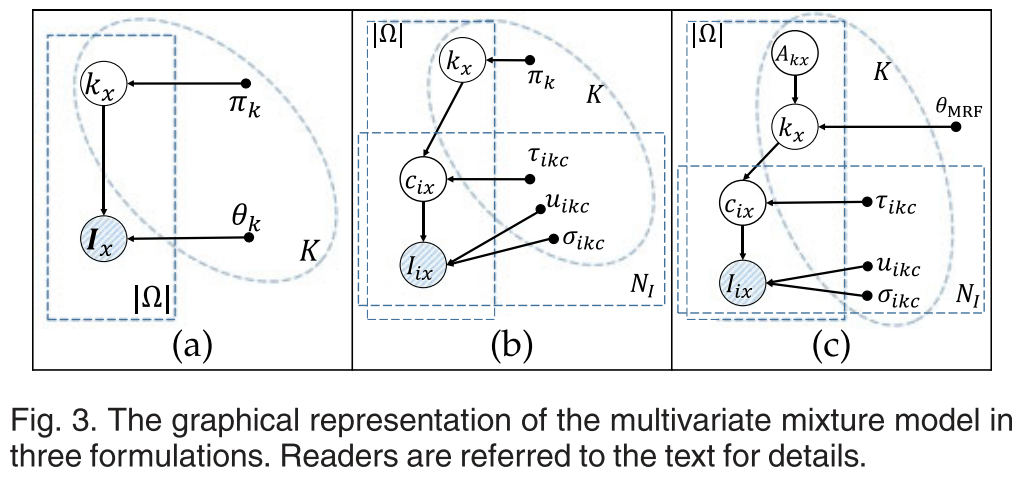 10
Expectation-maximization algorithm
Objective:
Learning parameters of the model from the observed data
Data are considered as realizations of the generative model
Registration 
Inference given the learned parameters
Segmentation
Representation
Segmentation
Registration
Inference
Learning
11
Expectation-maximization algorithm
Bishop, Christopher M. Pattern recognition and machine learning. springer, 2006, Section 9.2.1
12
Expectation-maximization algorithm
13
Expectation-maximization algorithm
14
Expectation-maximization algorithm
15
Spatial regularization
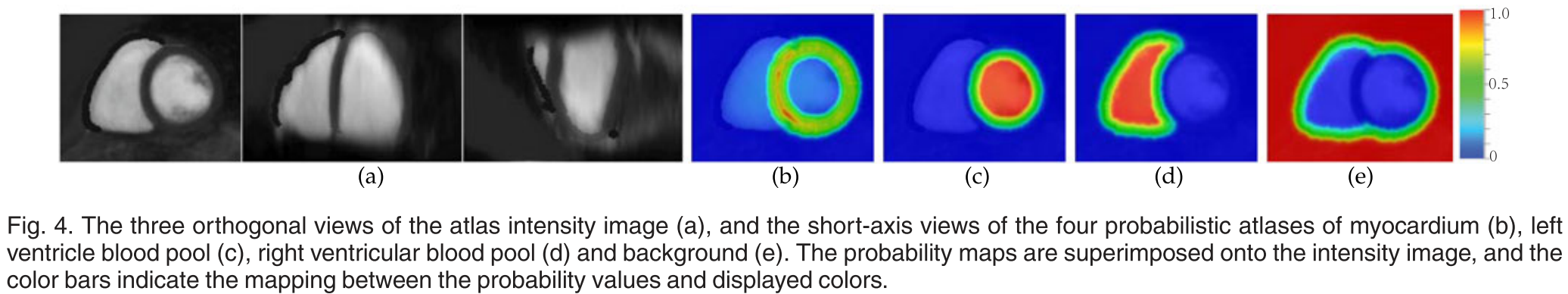 16
Spatial regularization
17
Initialization
18
Generalized EM (GEM)
19
Registration in MvMM
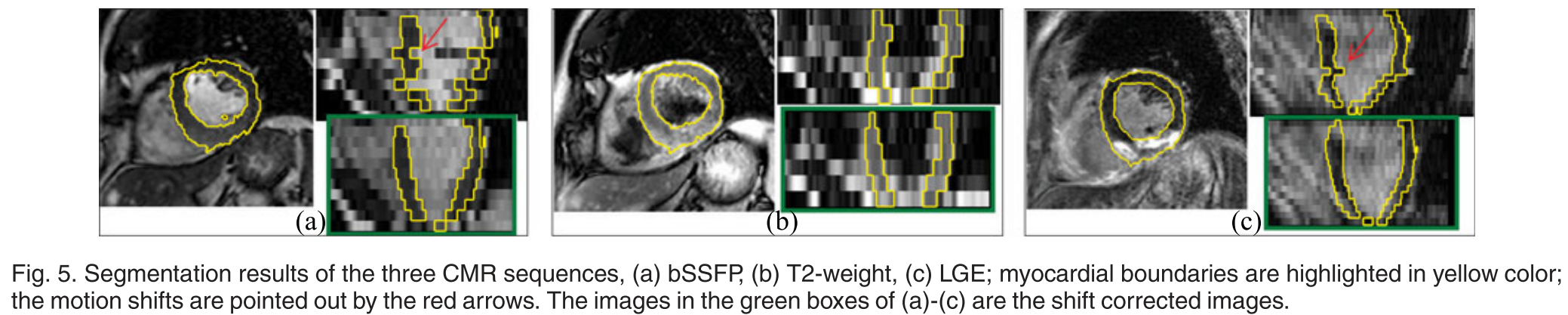 20
Registration in MvMM
21
Iterative Conditional Mode (ICM)
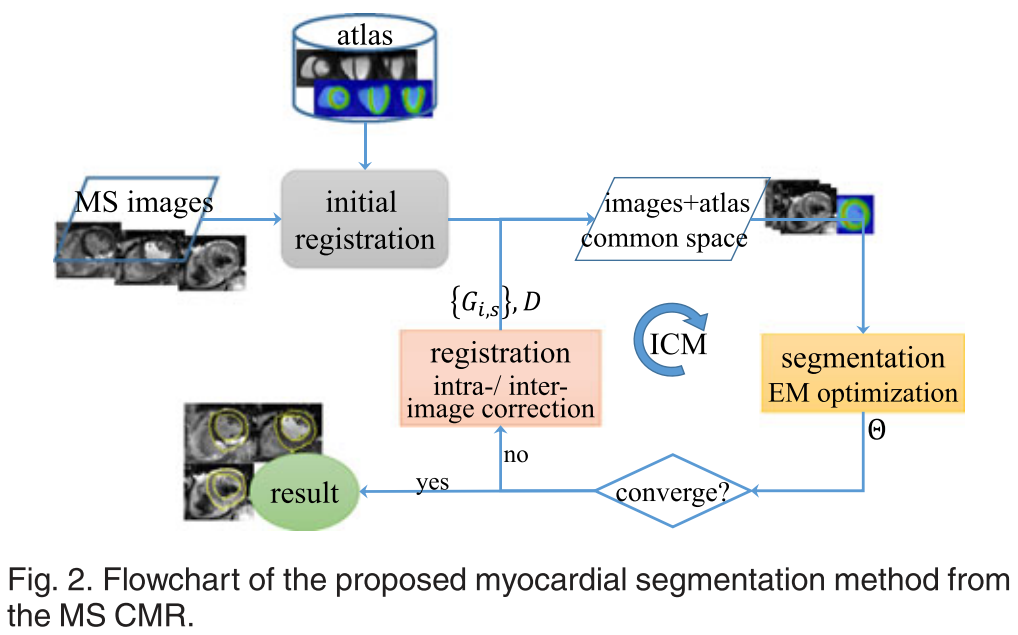 22
[Speaker Notes: 注意M-step和registration update的objective function不同]
Hetero-Coverage Multi-Modality Images
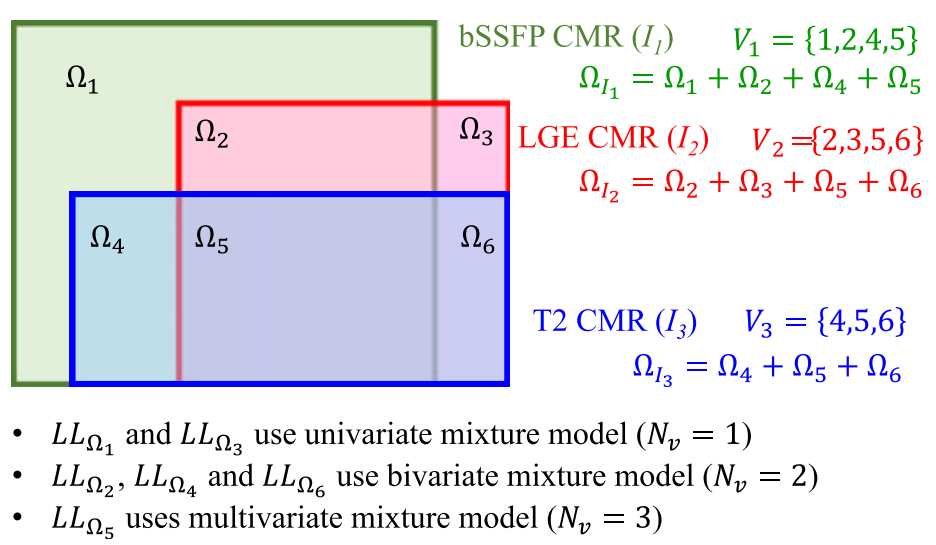 23
Hetero-Coverage Multi-Modality Images
24
Contents
Introduction & Motivation
Combined segmentation for multi-source images
Simultaneous registration and segmentation
Multivariate mixture model
Problem formulation and representation
Expectation-maximization algorithm
Spatial regularization
Hetero-coverage multi-modality images
Experiment and demonstration
Conclusion
25
Experiment and demonstration
Data: MSCMR dataset
Experimental setup: 
Mono-modality synthetic data from the same image slice
‘patient1_DE_image_slice12’
Intra-patient multi-modality image slices
‘patient1_DE_image_slice12’, ‘patient1_C0_image_slice5’, ‘patient1_T2_image_slice3’
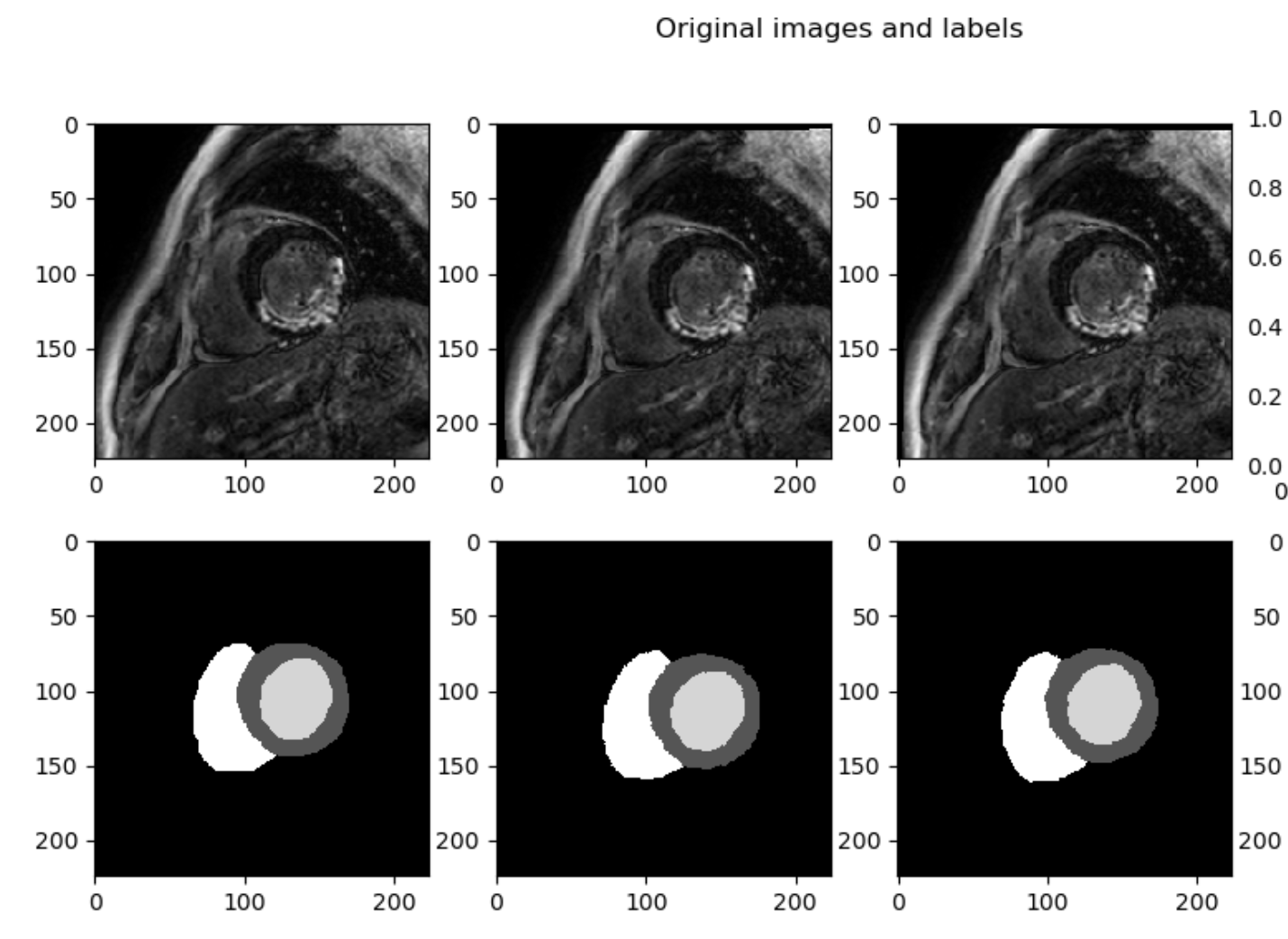 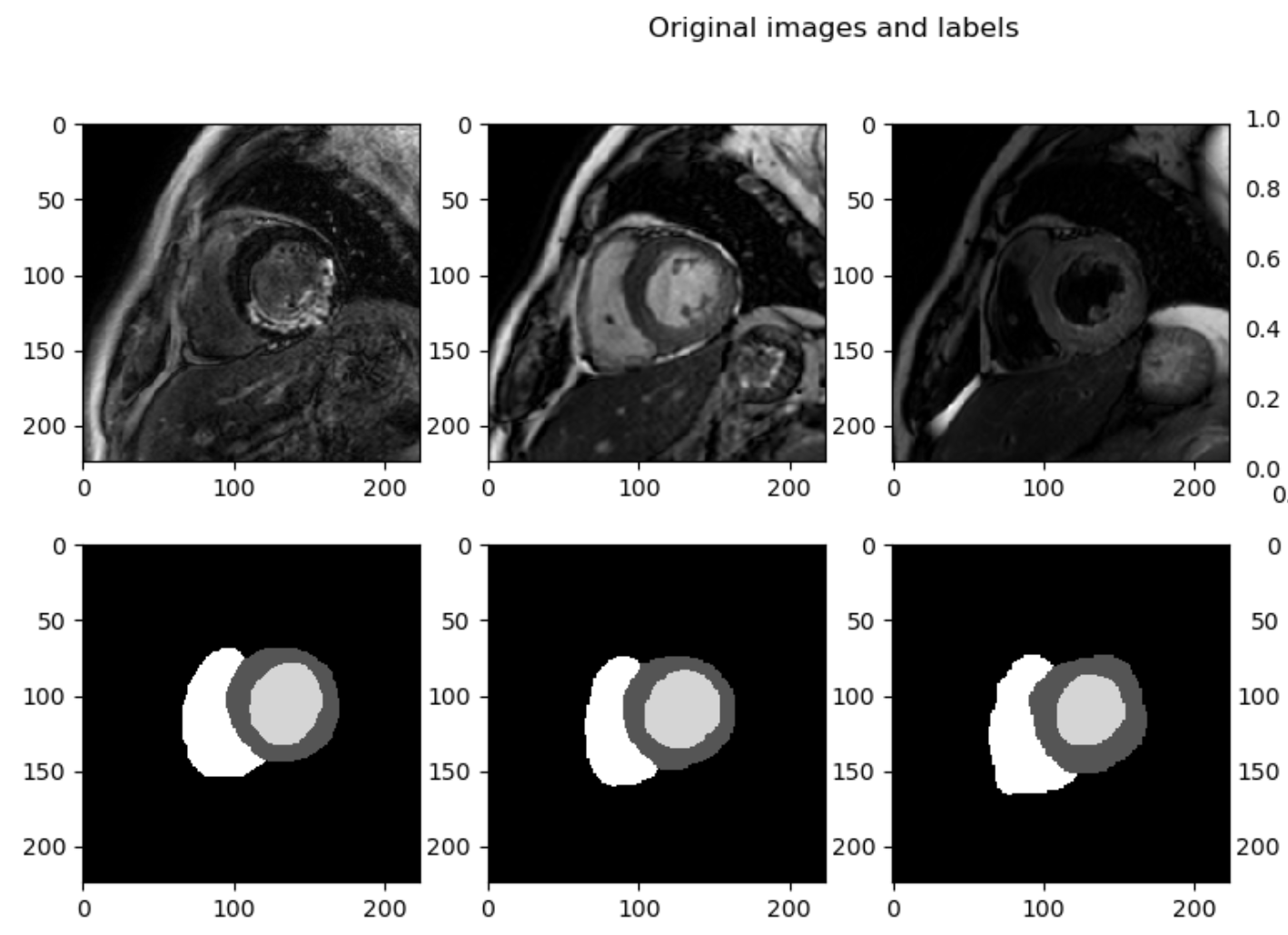 26
[Speaker Notes: Pad velocity field
周围velocity field正则化]
Experiment and demonstration
Initialization
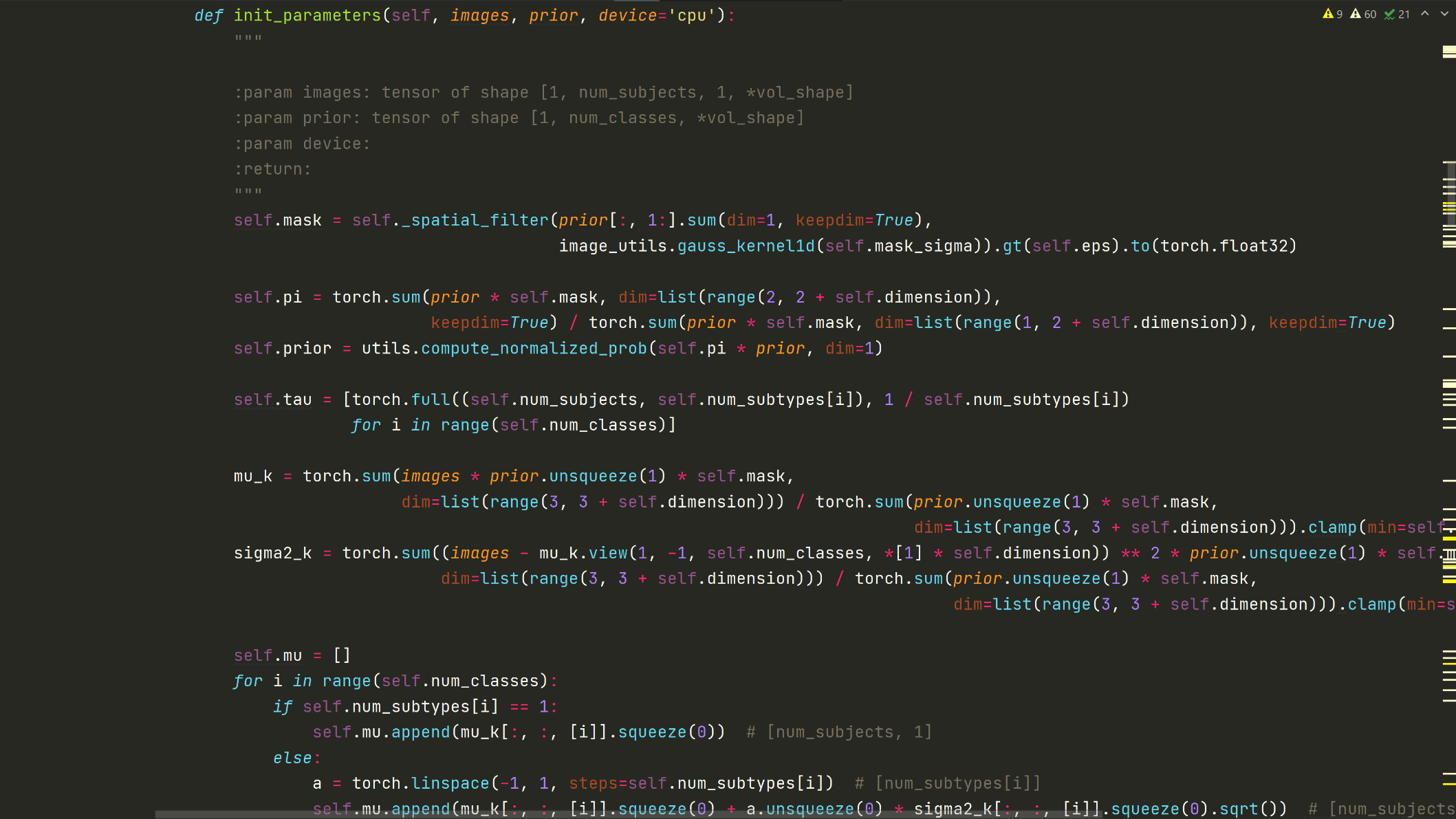 27
Experiment and demonstration
Initialization
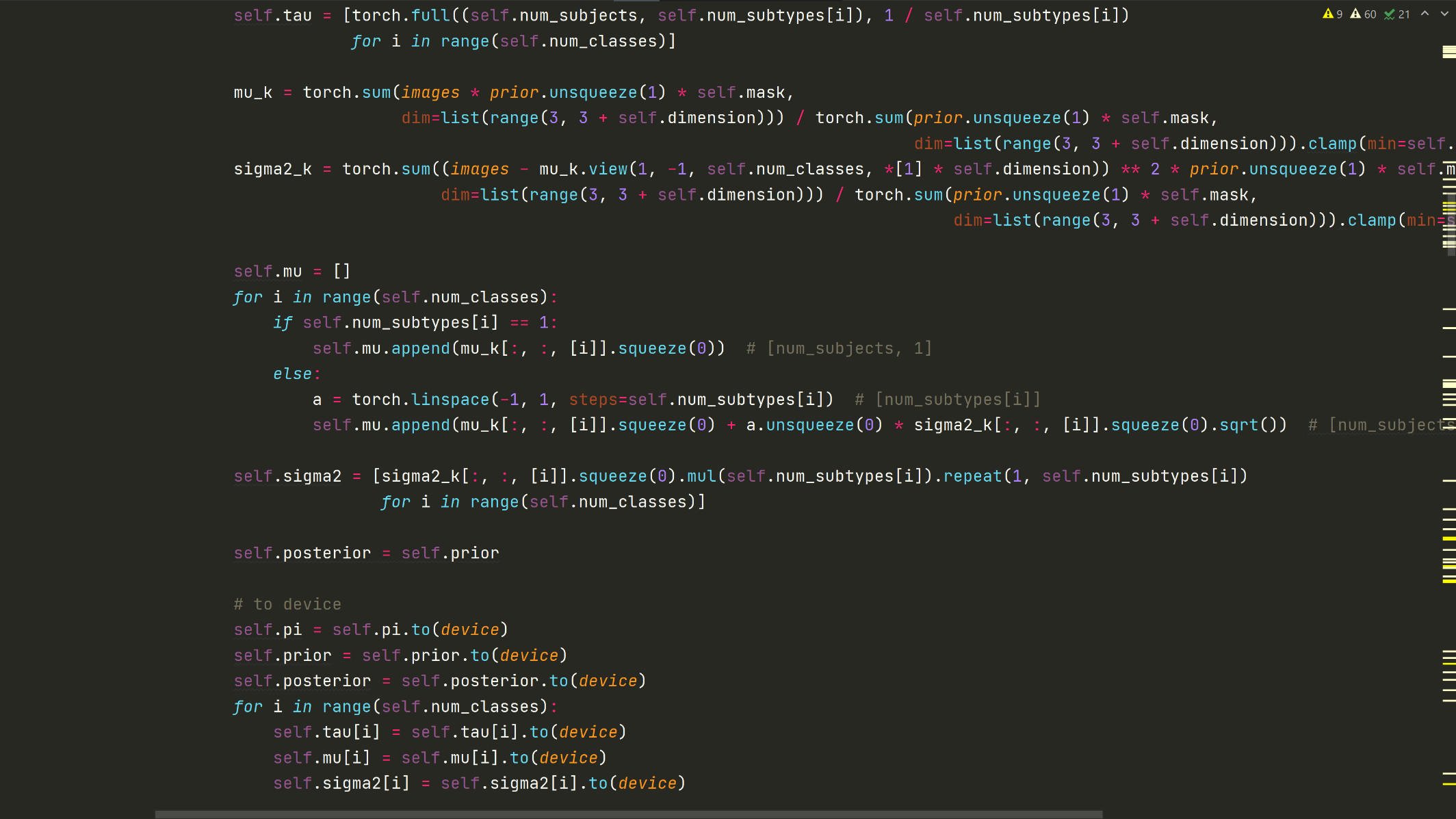 28
Experiment and demonstration
Forward
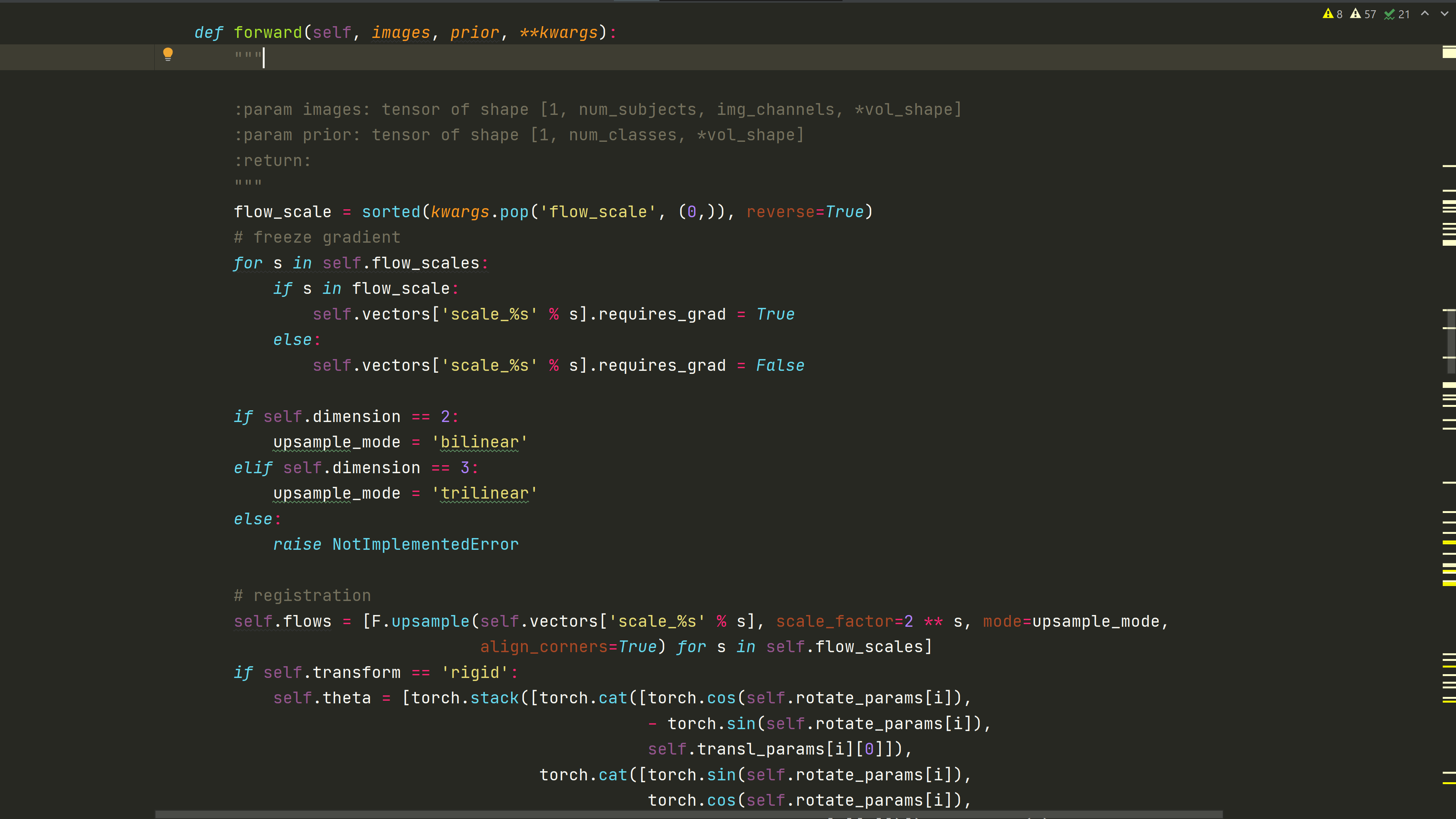 29
Experiment and demonstration
Forward
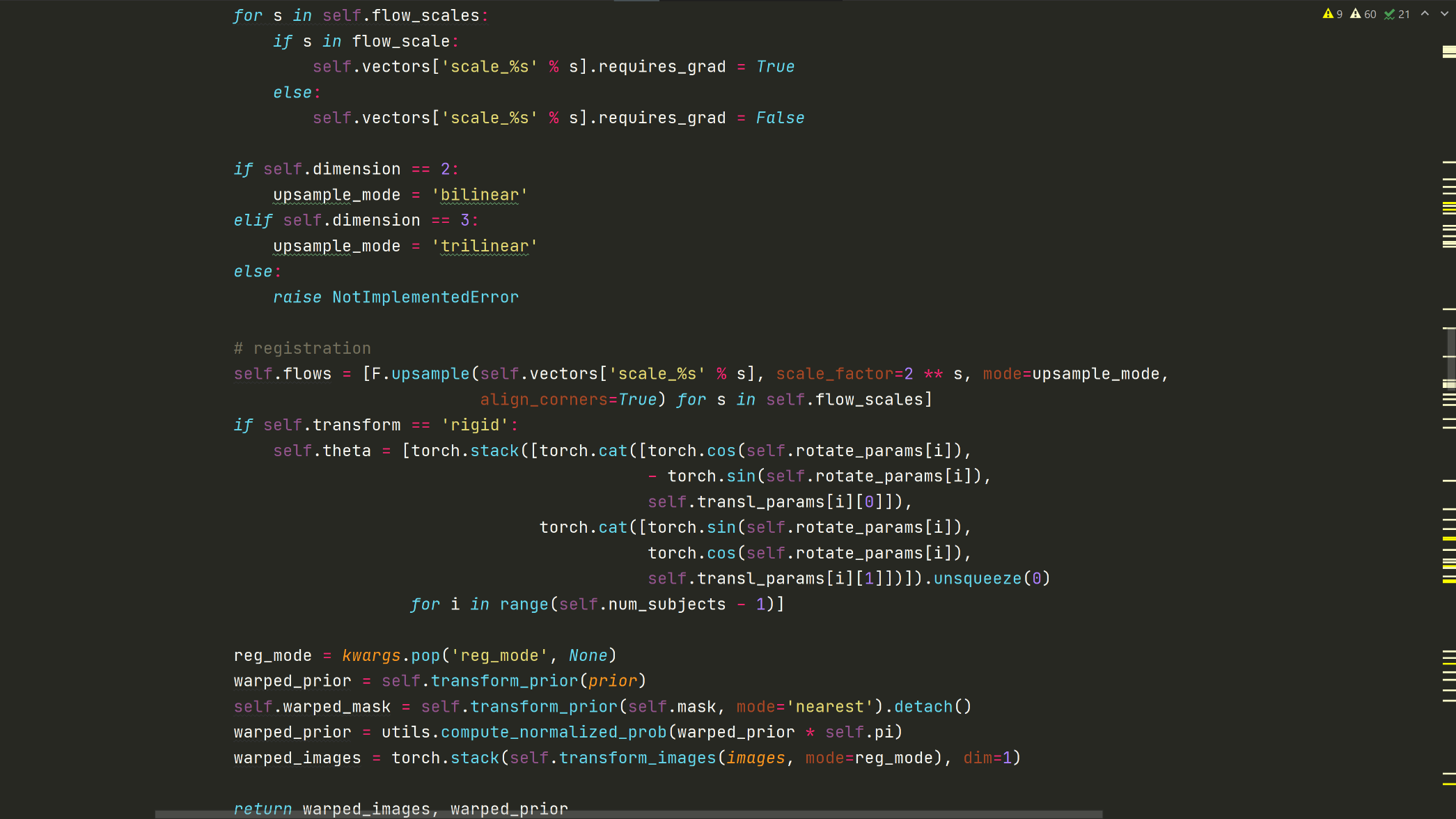 30
Experiment and demonstration
EM update
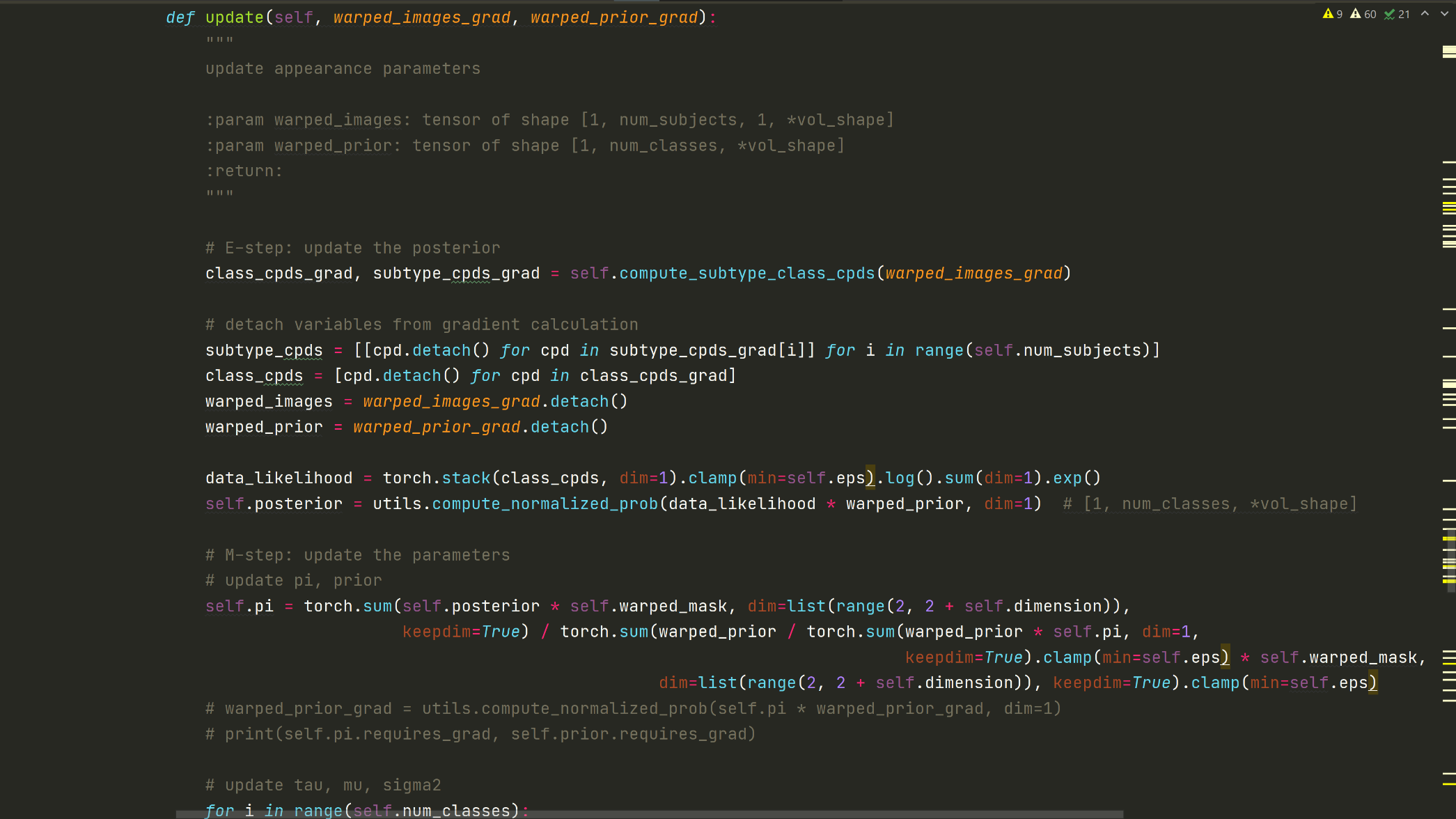 31
Experiment and demonstration
EM update
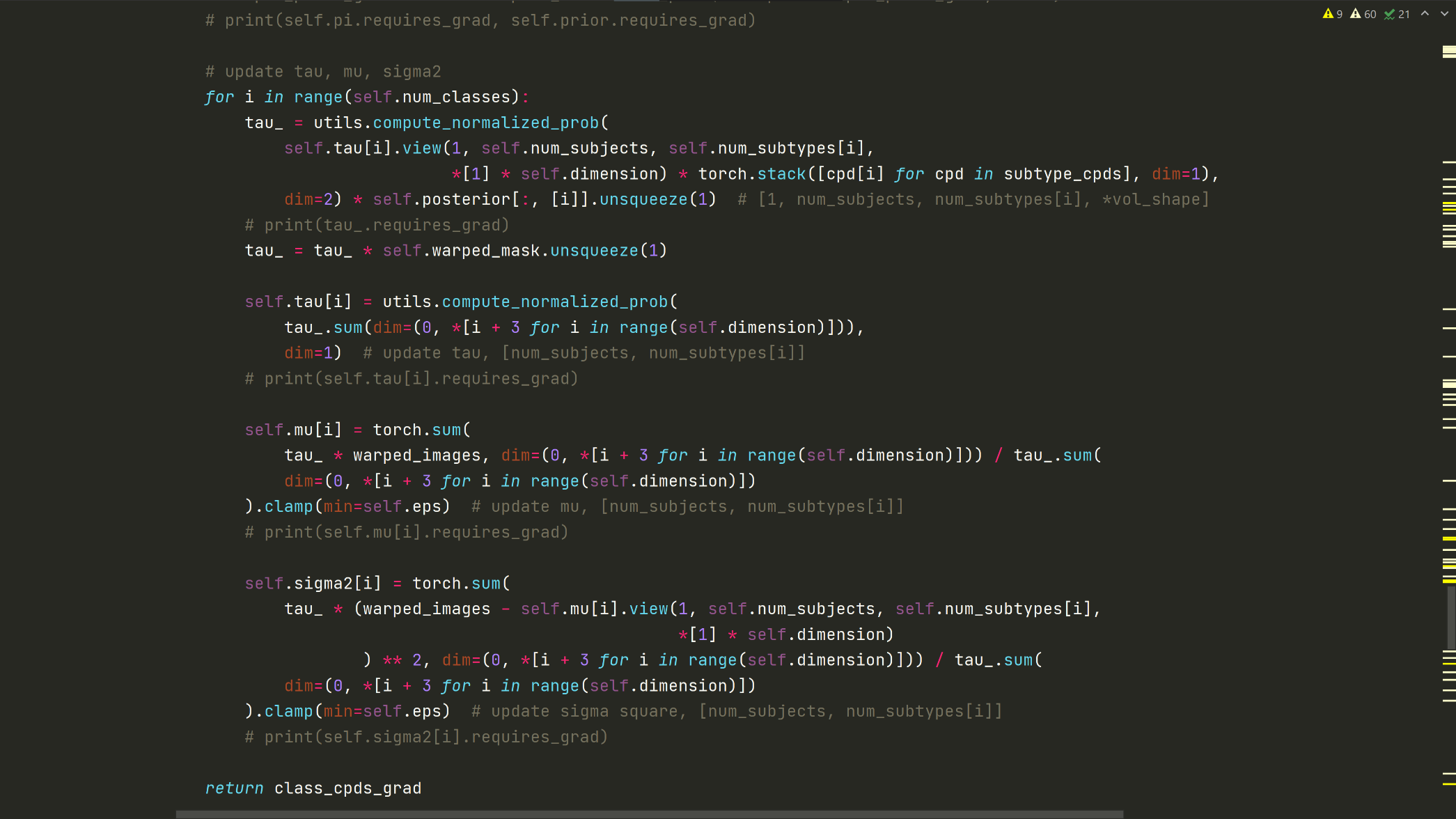 32
Experiment and demonstration
Likelihood function
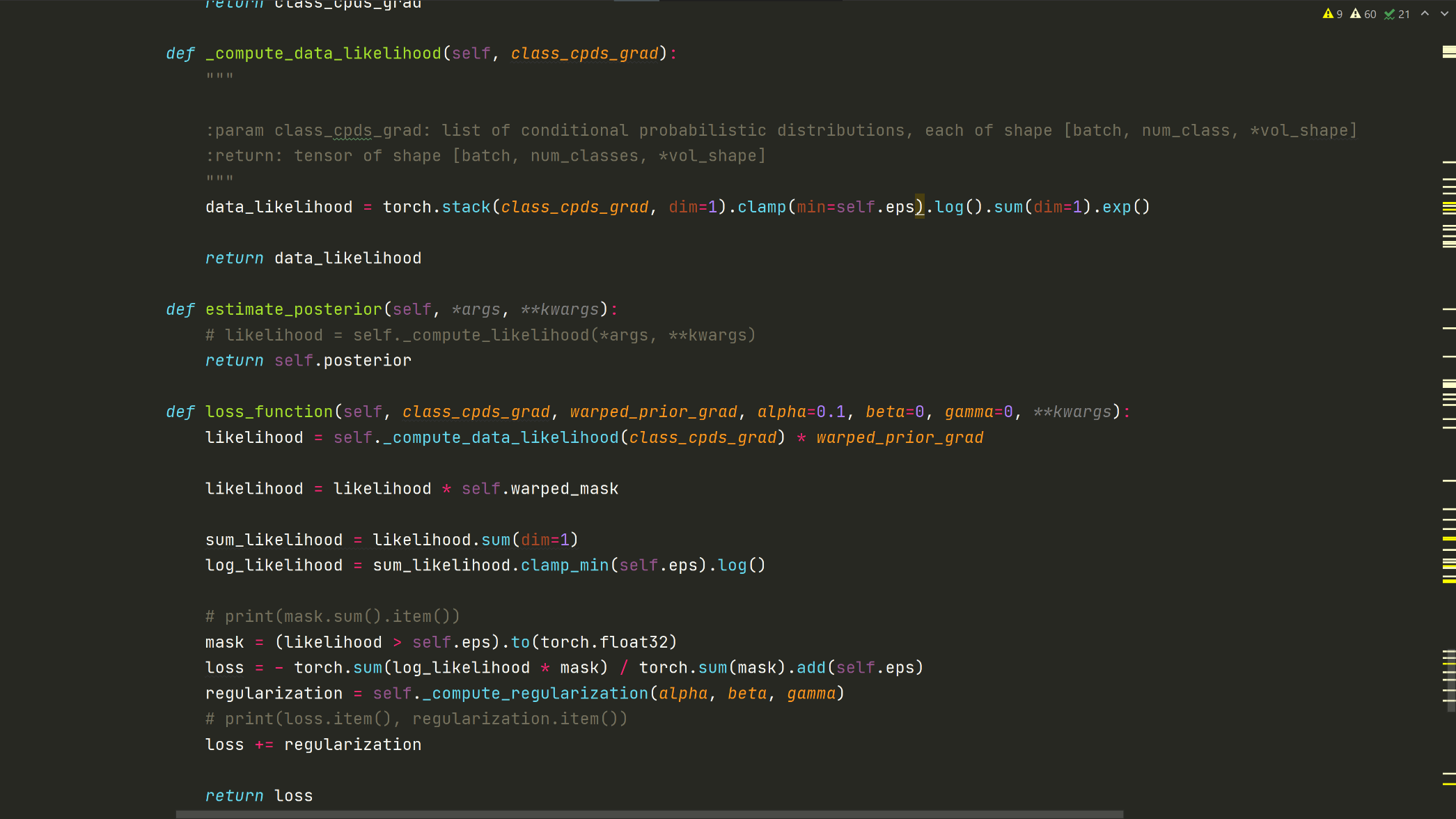 33
Experiment and demonstration
Data preprocessing:
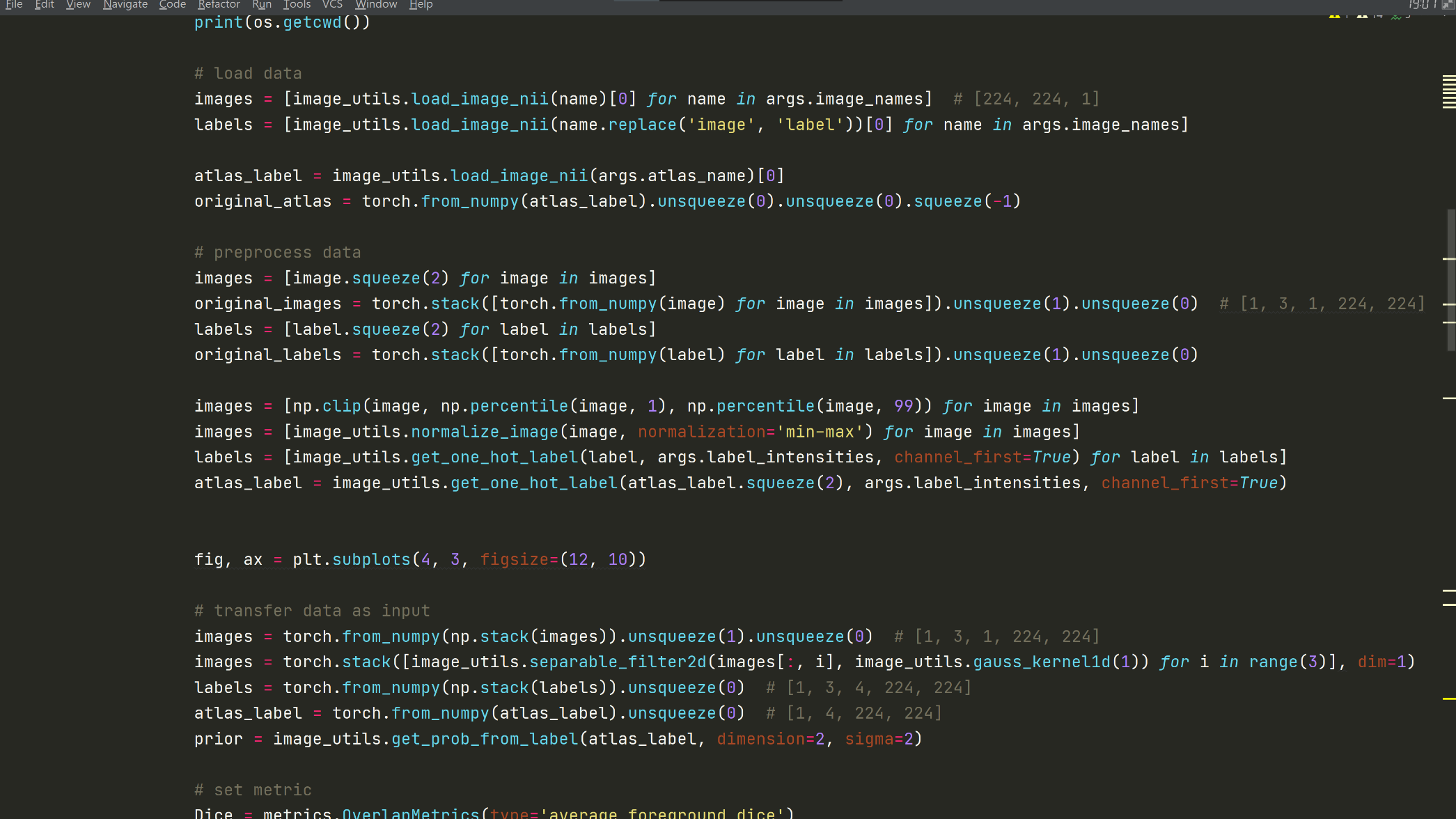 34
Experiment and demonstration
Optimization
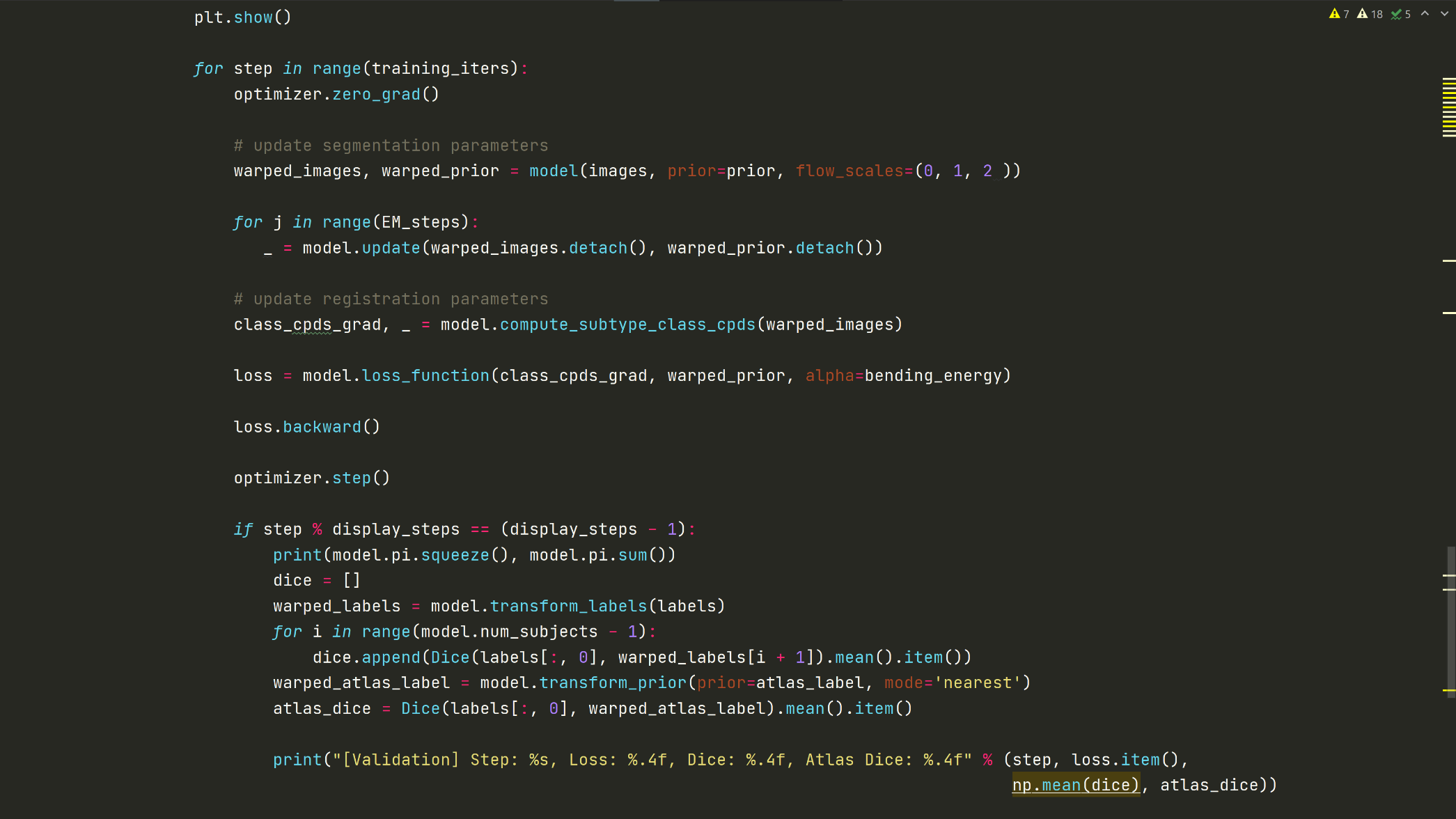 35
Contents
Introduction & Motivation
Combined segmentation for multi-source images
Simultaneous registration and segmentation
Multivariate mixture model
Problem formulation and representation
Expectation-maximization algorithm
Spatial regularization
Hetero-coverage multi-modality images
Experiment and demonstration
Conclusion
36
Conclusion
Probabilistic graphical model integrates inference and learning, which combines segmentation and registration in a unified framework.
Generative modelling facilitates combined computing from multivariate images by presuming suitable conditional independences and designating proper data generating distributions.
Further reading:
Zhuang, Xiahai. "Multivariate mixture model for myocardial segmentation combining multi-source images." IEEE transactions on pattern analysis and machine intelligence 41, no. 12 (2019): 2933-2946.
Blaiotta, Claudia, Patrick Freund, M. Jorge Cardoso, and John Ashburner. "Generative diffeomorphic modelling of large MRI data sets for probabilistic template construction." NeuroImage 166 (2018): 117-134.
Bishop, Christopher M. Pattern recognition and machine learning. springer, 2006.
Koller, Daphne, and Nir Friedman. Probabilistic graphical models: principles and techniques. MIT press, 2009.
37
Thank You ！
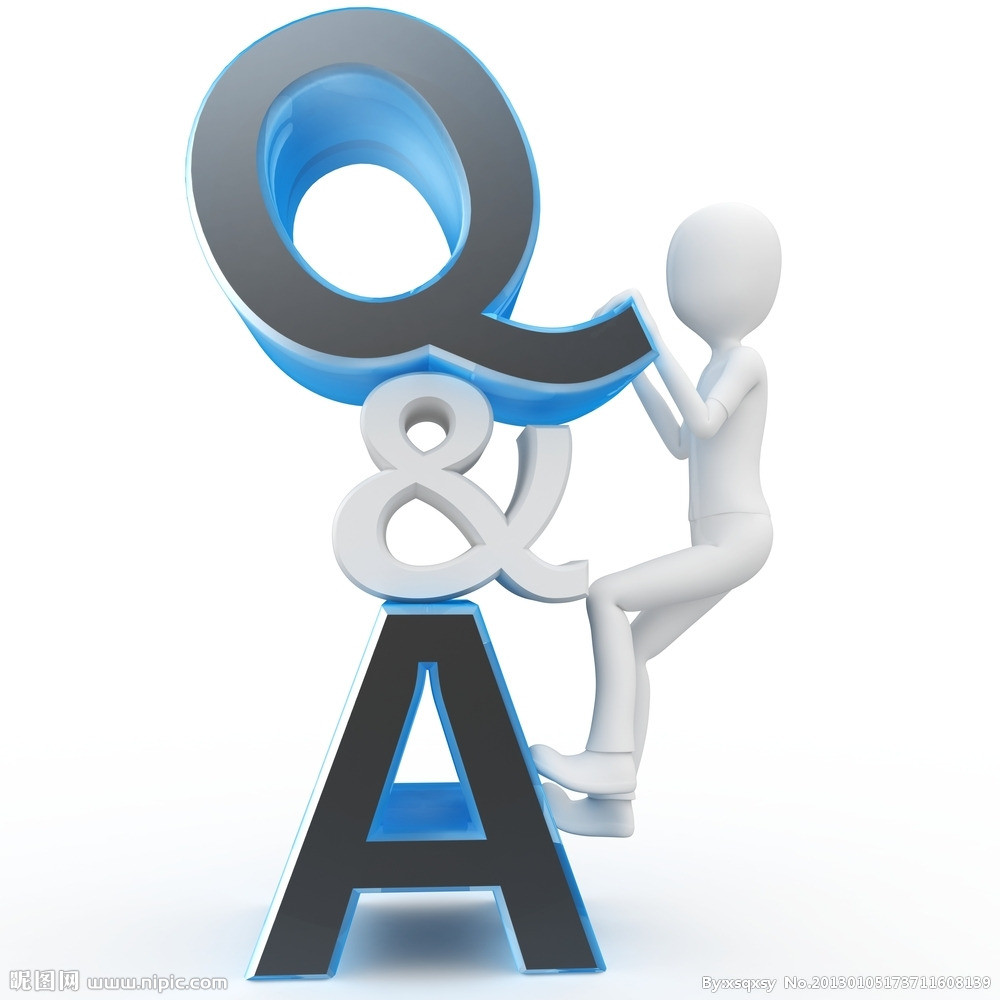